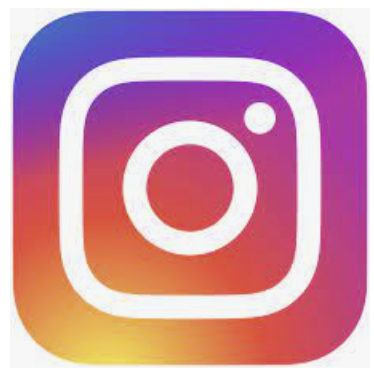 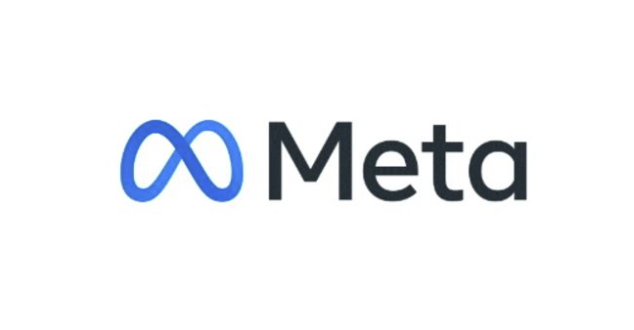 75%  11 à 15 ans  et 88% 15  à 18 ans (Génération Numérique, 2021)
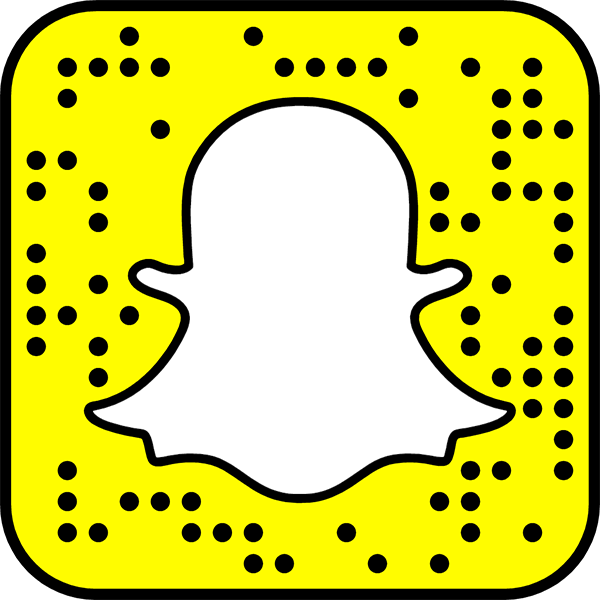 Mal être face aux réseaux sociaux numériques (RSN)? Quels enjeux, pour quelles pratiques ? (Dé)construire les rapports de classe, d’âge et de genre dans la sociabilité juvénile digitale
58%  11 à 15 ans et  89% 15 à 18 ans  (Génération Numérique, 2021)
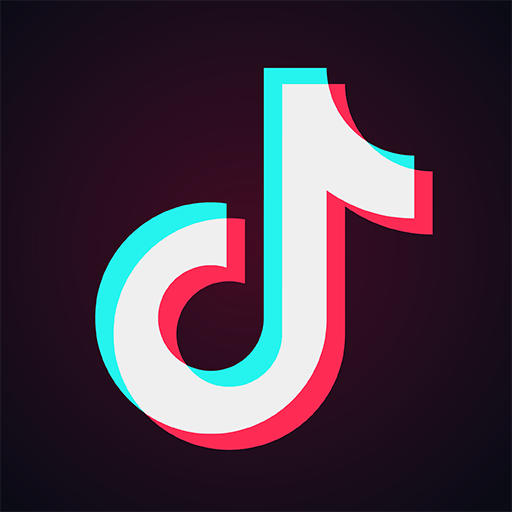 Moins de 50% des filles et des garçons de 11 à 18 ans (Génération Numérique, 2021)
Moins de 50% des filles et des garçons entre 11 et 18 ans (Génération Numérique, 2021)
Moins de 10% des filles et des garçons entre 11 et 18 ans (Génération Numérique, 2021)
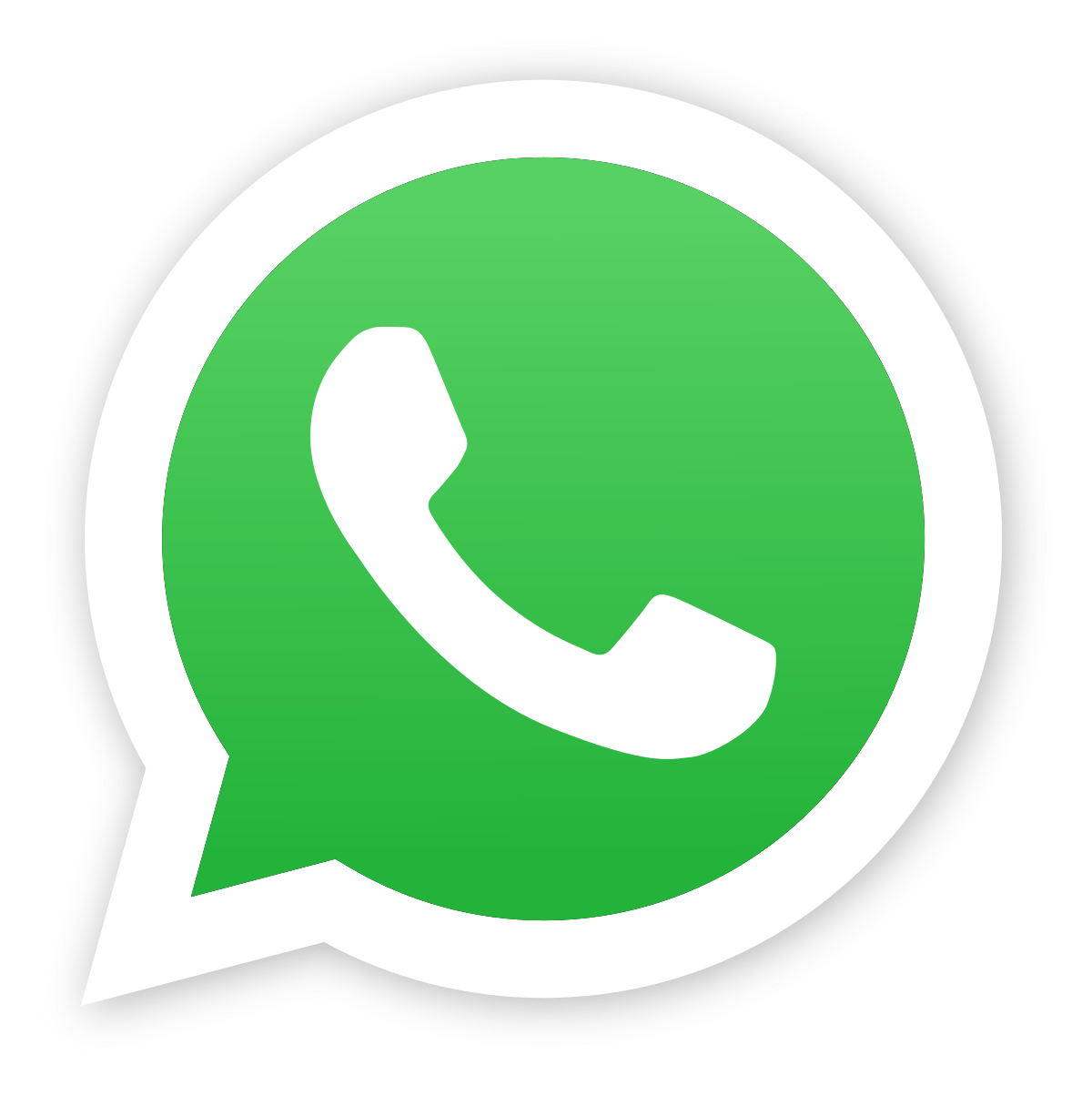 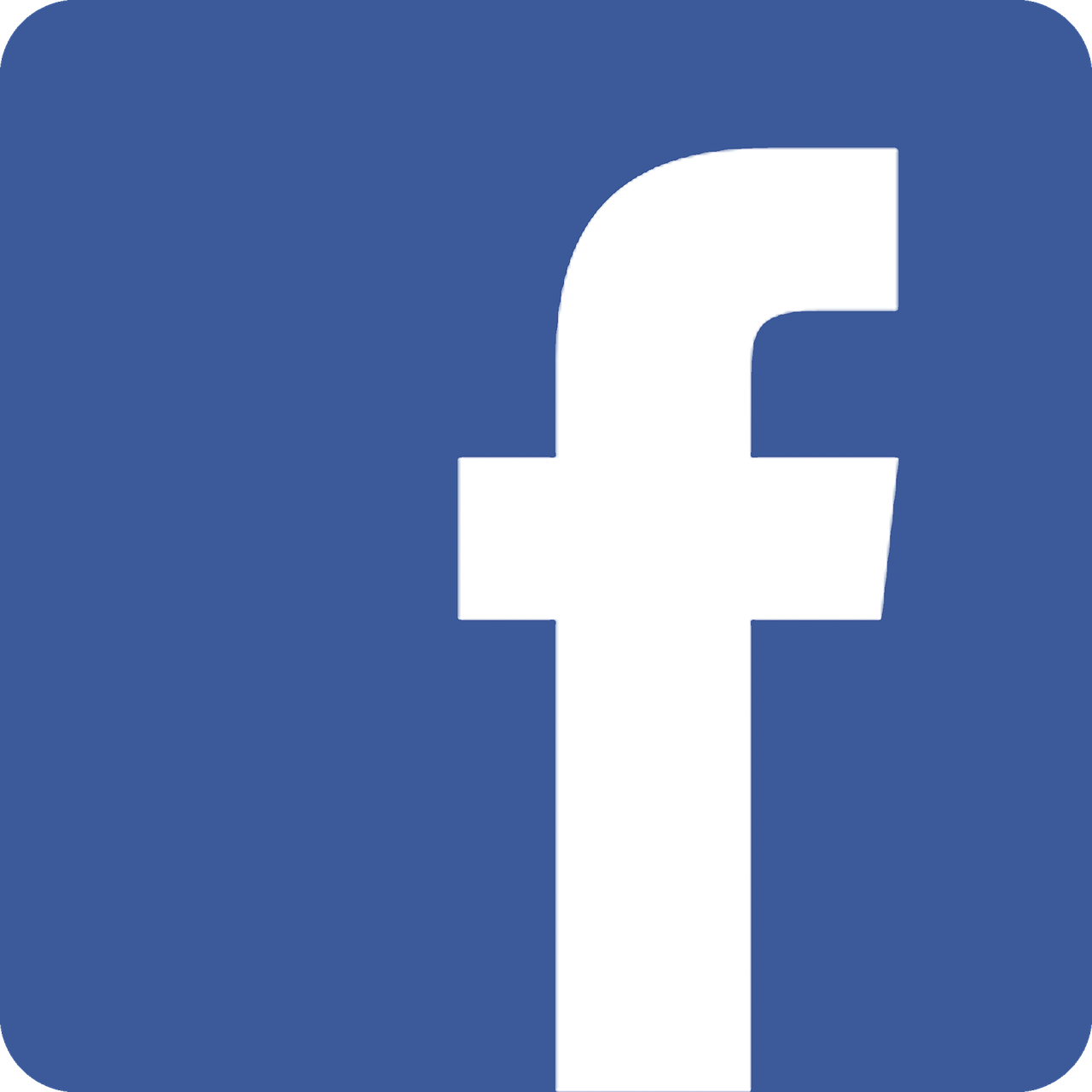 Rosa Maria Bortolotti 
Doctorante Cergy Paris Université – CYU
Laboratoire École, Mutations et Apprentissage - EMA
Observatoire Universitaire International Éducation et Prévention – OUIEP
Thématique de recherche : Usages et Pratiques Numériques des jeunes ayant besoin d’un suivi spécialisée / Rapport au numérique chez les travailleurs du social
Organisation de la présentation
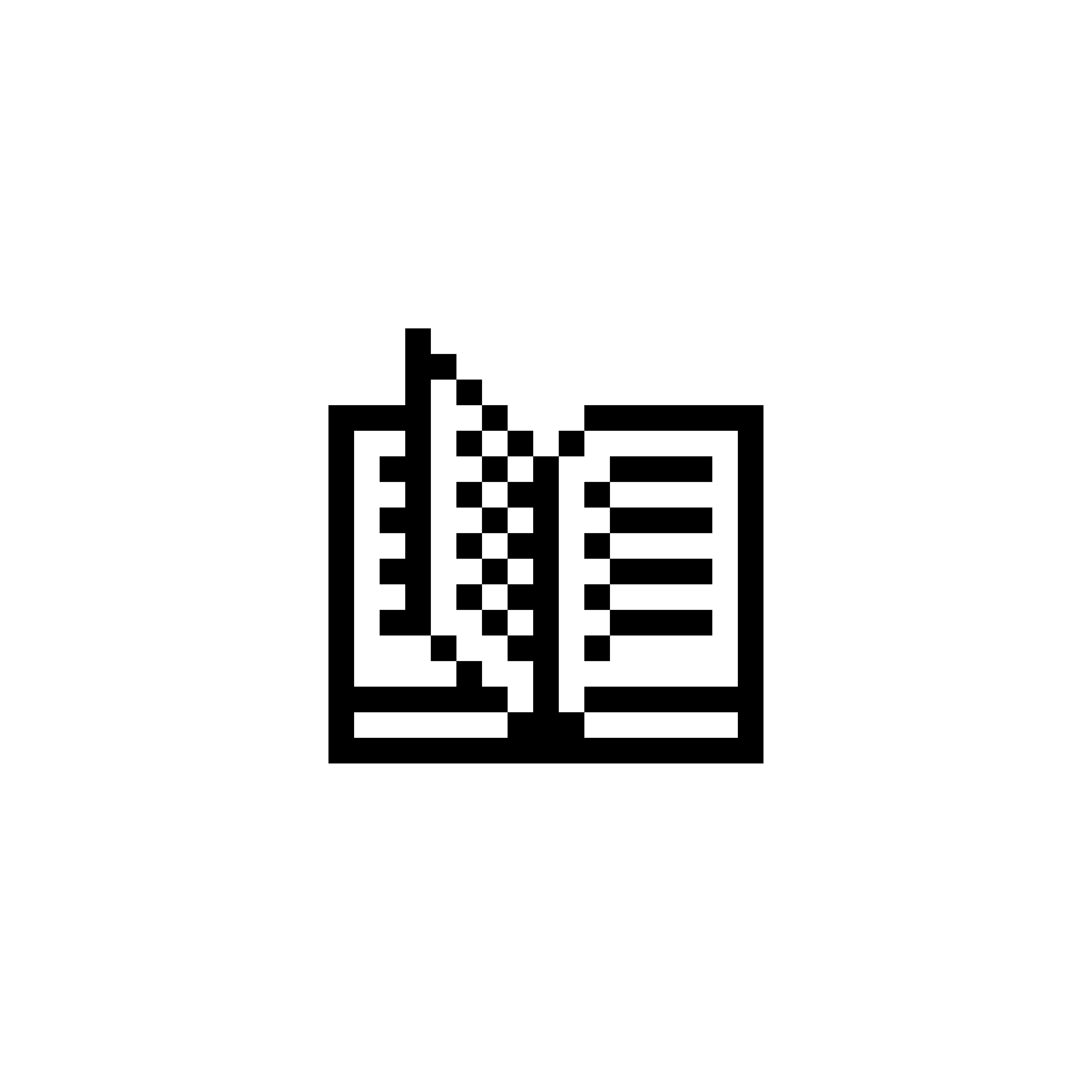 Aujourd’hui on associe souvent le nom de « réseau social » à : Tik-Tok, Snapchat, Meta (Instagram, Facebook, WhatsApp). Cependant, 

Le « réseau social » est un concept plus global qui concerne autant les adultes que les jeunes (Mercklé, 2011)

Ensemble des relations entre individus, qu’elles soient personnelles familiales ou professionnelles
Ces réseaux sont essentiels dans l’affirmation de soi, le sentiment d’appartenance : se « sentir à sa place » dans la société 

Liens forts : famille, amis, voisinage, école / Liens faibles : travail, école, loisir, voyages

Les RSN (Cardon, 2010; 2018)
Les RSN font partie de notre monde social, non comme une sphère à part, mais comme une extension, voire un complément de nos relations quotidiennes 

             Les RSN permettent aux individus de maintenir le lien en dehors des rapports physiques et d’organiser leurs rencontres
1. Les Réseaux Sociaux Numériques (RSN) (1/2)
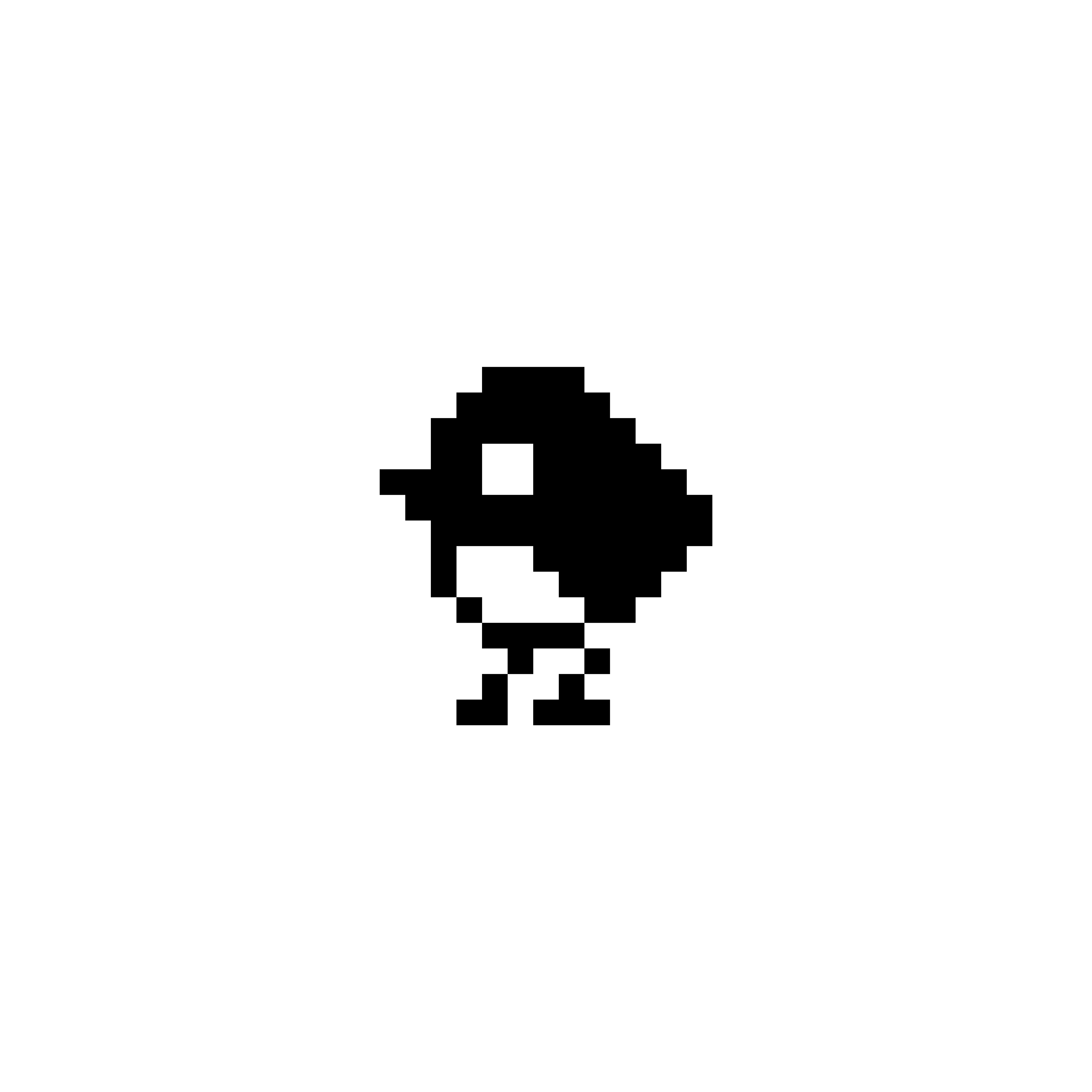 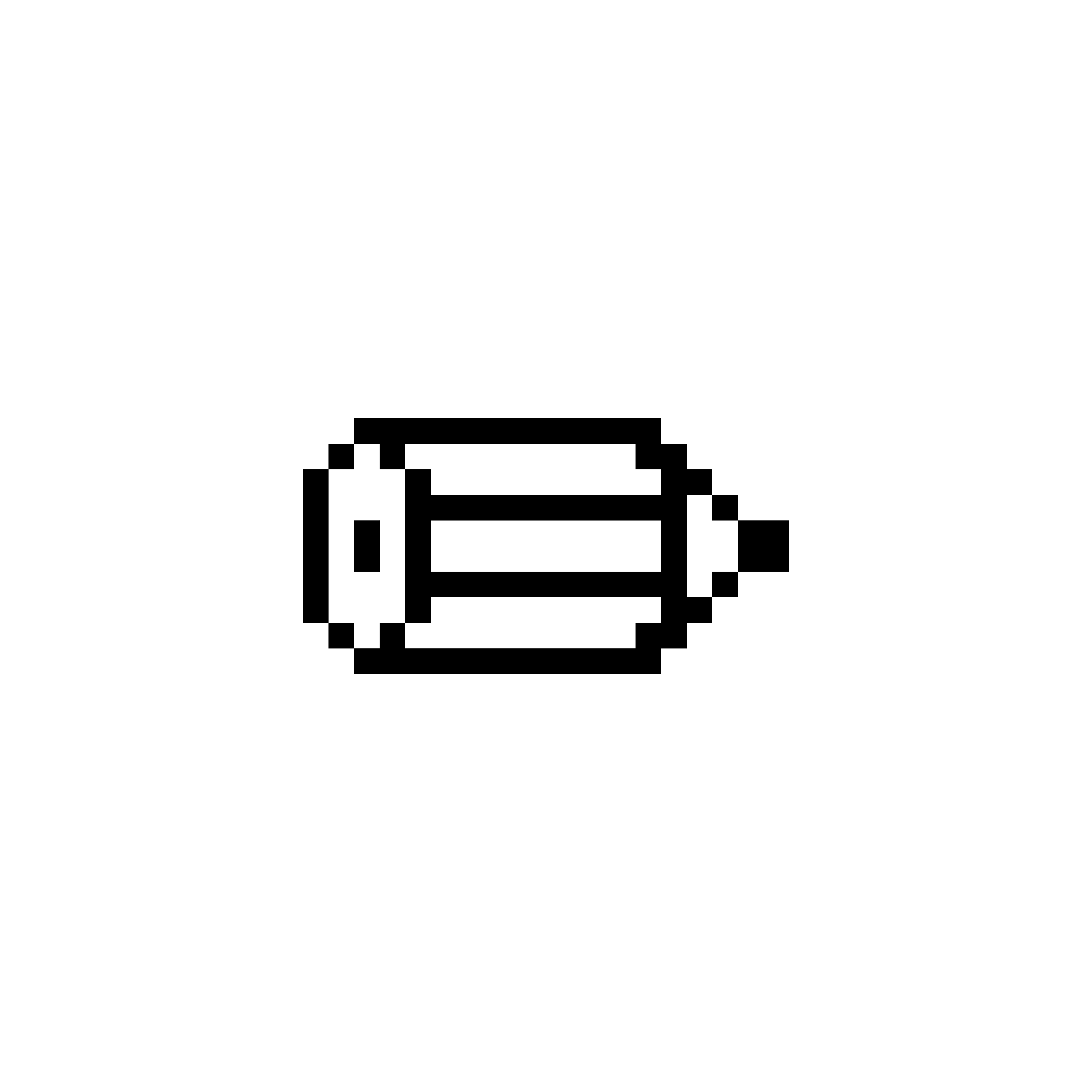 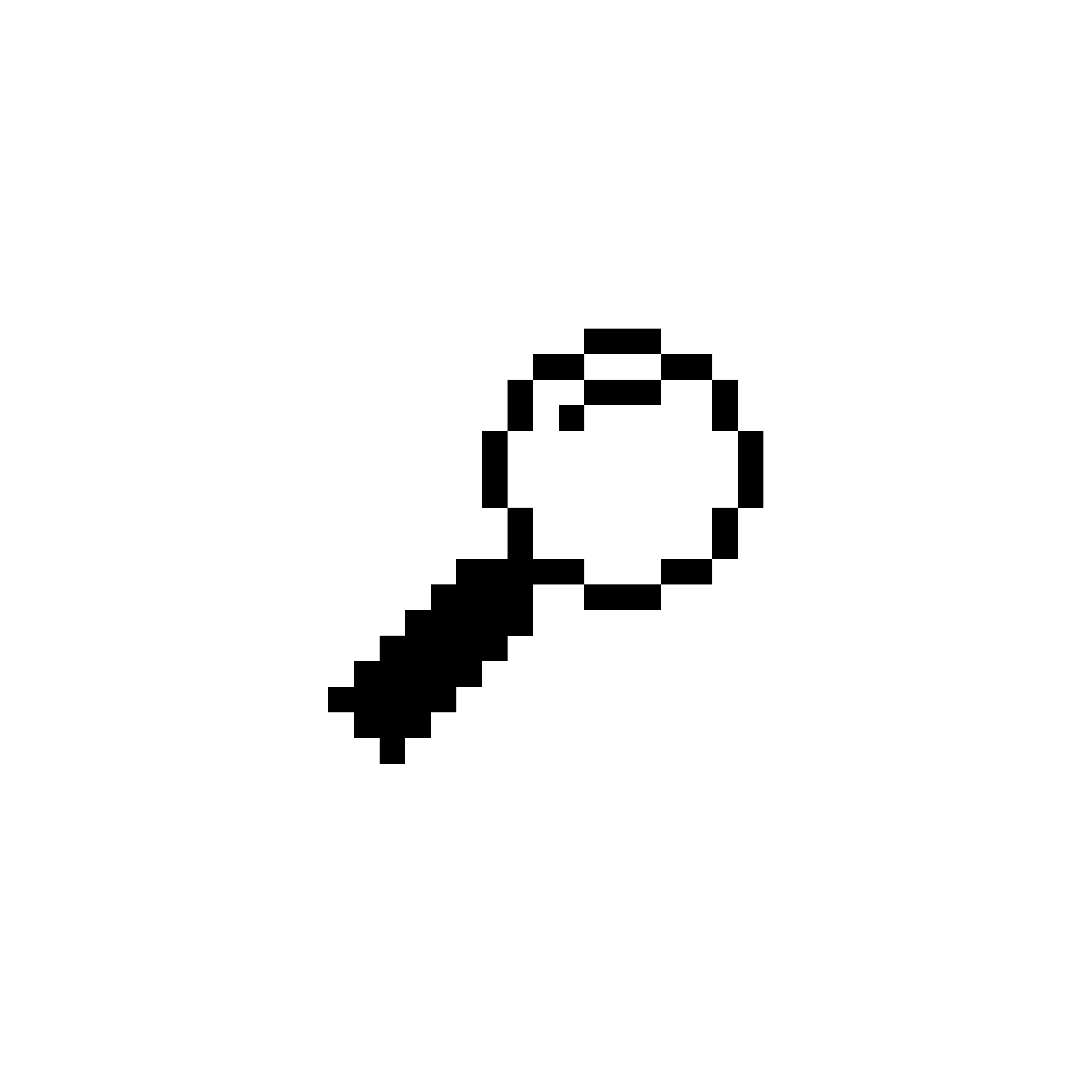 50% des français consacre plus de 2 heures par jour sur internet : visionnage de films, vidéos et autres programmes
94% des plus de 12 ans disent disposer, personnellement, d’un téléphone mobile ou d’un smartphone : échanger 
6 personnes sur 10 utilisent les réseaux sociaux (67%) :

70% 12 à 17 ans
84% 18 à 24 ans
82% 25 à 39 ans
72% 40 à 59 ans
58% 60 à 69 ans
38% 70 ans et +

Source : Baromètre du Numérique (2020)
Pourquoi les RSN sont-ils
      fortement médiatisés ?  

Vers une  massification d’internet et des outils numériques et une nouvelle économie de la communication (Cardon, 2010): 

92% des français naviguent sur internet de façon plus ou moins quotidienne

84% sont équipées d’un smartphone

66%  ont utilisé un ordinateur au cours de ces dix dernières mois

	 Des inégalités d’usage entre milieux sociaux

57% sont équipées d’une tablette
1. Les Réseaux Sociaux Numériques (RSN) (1/2)
Les RSN sont un vecteur de la « sociabilité adolescente » (Metton-Gayon, 2009 ; Balleys, 2015; L Galland, 2017; Lannegrand, 2021)

La sociabilité adolescente : caractéristique forte de la jeunesse
Construction de son identité en lien avec ses pairs
Autonomisation envers les parents / dépendance envers les amis

Les RSN contribuent à la construction identitaire (Bozon, 2012; Amsellem-Mainguy et Vuattoux, 2020; Couchot-Schiex et Moignard, 2020; Pagiuso, 2022; Geers, 2022)

Construire son identité : « l’adolescence comme période de recherche de soi » / une société de plus en plus basée sur la construction d’une identité / « une école qui ne se saisit pas de ces questions » / les pages identitaires sur les RSN comme appui aux jeunes 
Sexualité / Genre  : réponse aux besoins et aux questions autour de la sexualité et du genre (anonymat) 

Technocultures : Les RSN facilitent l’émergence de nouvelles pratiques culturelles et collectives à l’entrée dans l’adolescence : musique, vidéo, jeux vidéo (Octobre, 2018; Pasquier, 2020)
Les jeunes forment un « cosmopolitisme esthétique-culturel »
2. Jeunesses « Heureuses » du 2.0
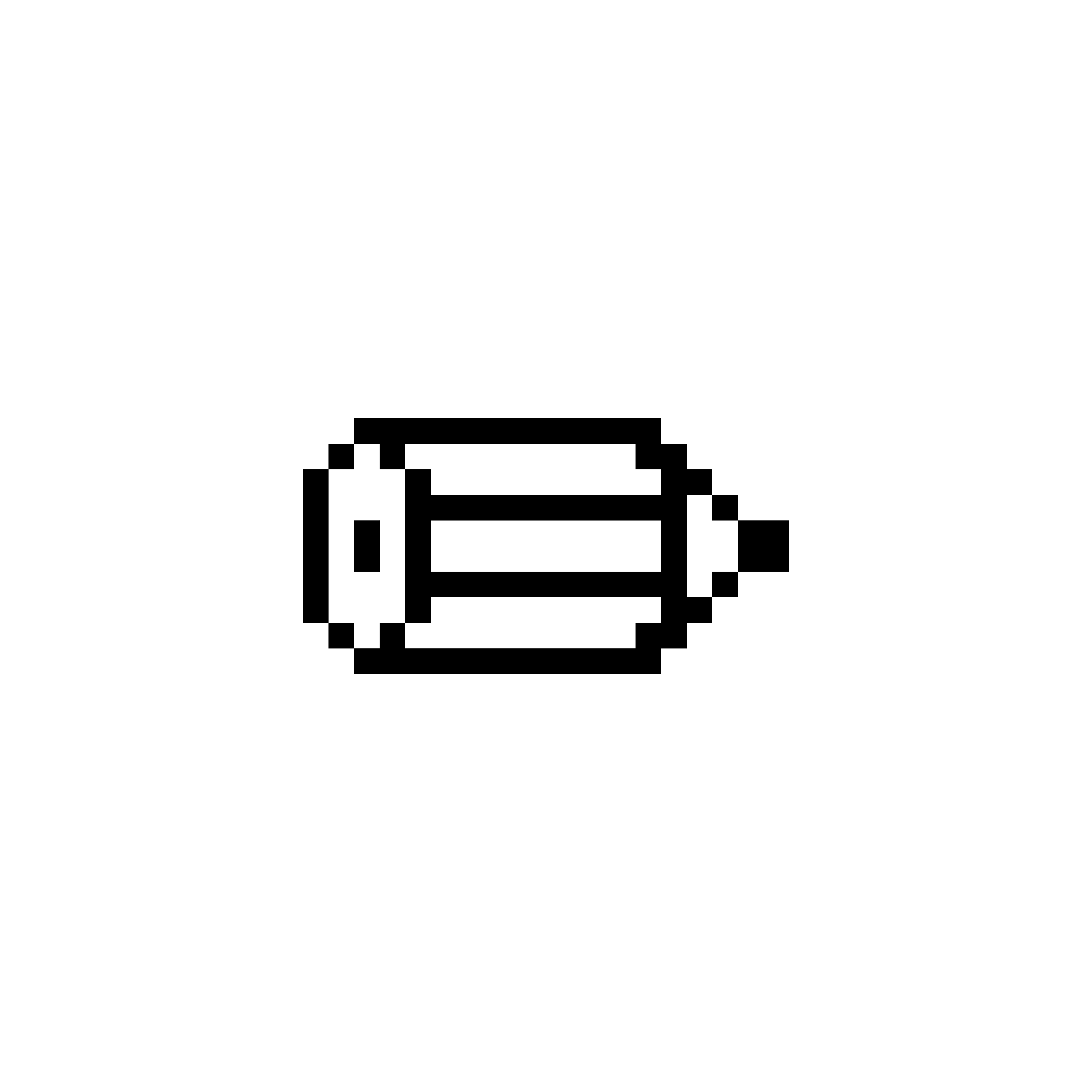 L’incompréhension des adultes (Potin, 2021; Couchot-Schiex et Moignard, 2020)

Interdiction du téléphone ou des RSN : une pratique qui risque de briser la relation avec l’adulte de référence et n’empêche pas le jeune de chercher à contourner l’interdiction
Critiquer ou mépriser ce que fait le jeune : induit à la création de pages privées inaccessibles aux adultes
Rapport moraliste par rapport aux pratiques en ligne ou aux questions abordées en ligne : peur de l’adulte

Les Cyberviolences (Blaya, 2013; Couchot-Schiex et Moignard, 2020; Bortolotti et Moignard, 2021)

Technopuissance : pénétration dans l’espace privé (maison) ; ampleur (partage, commentaires) et anonymat 
Les disputes en ligne (dans les chats) : une continuité des discussions de la vie réelle
Cyberviolence et Cyberharcèlement: une continuité dans l’espace virtuel
3. Le mal être des jeunes dans le cyberspace (1/2)
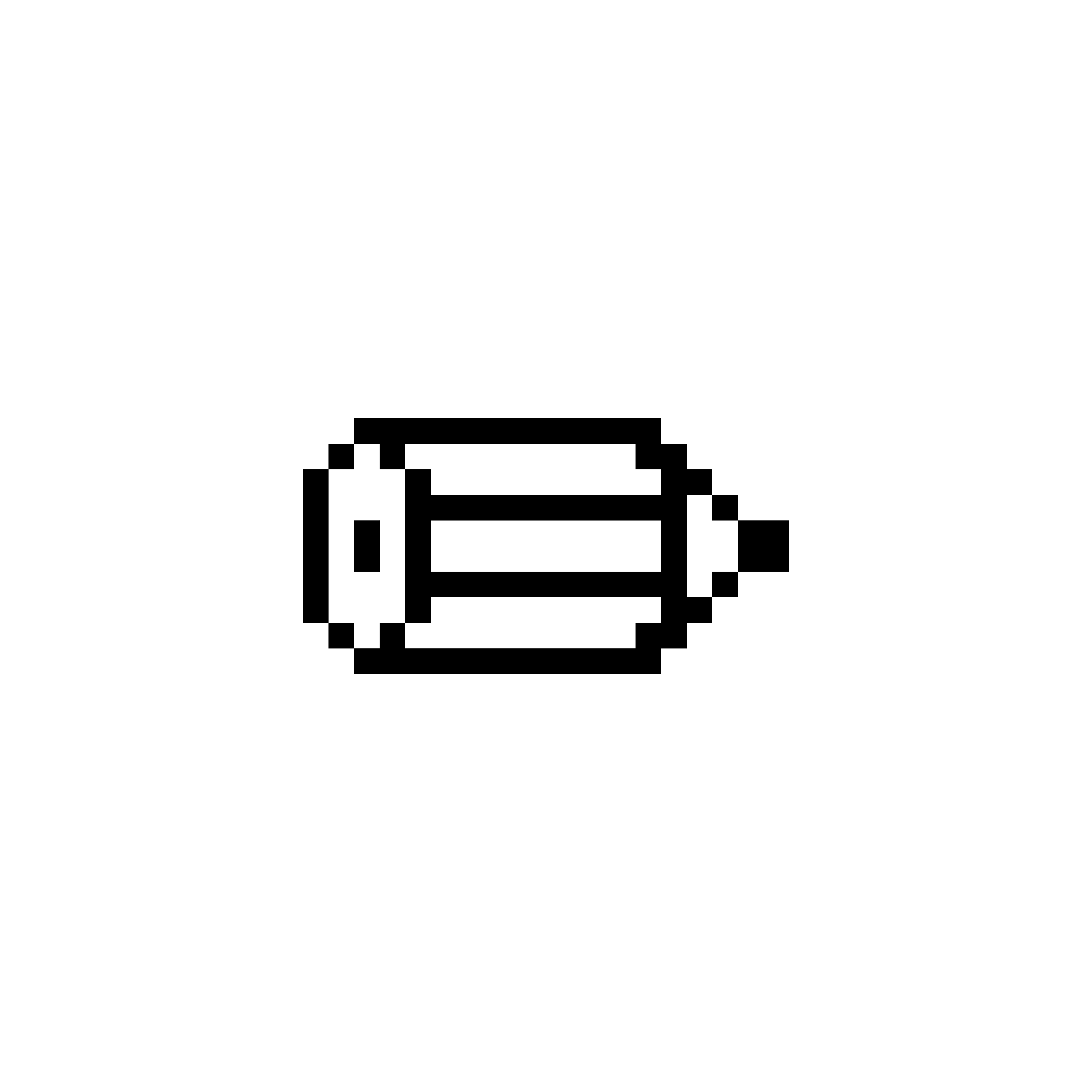 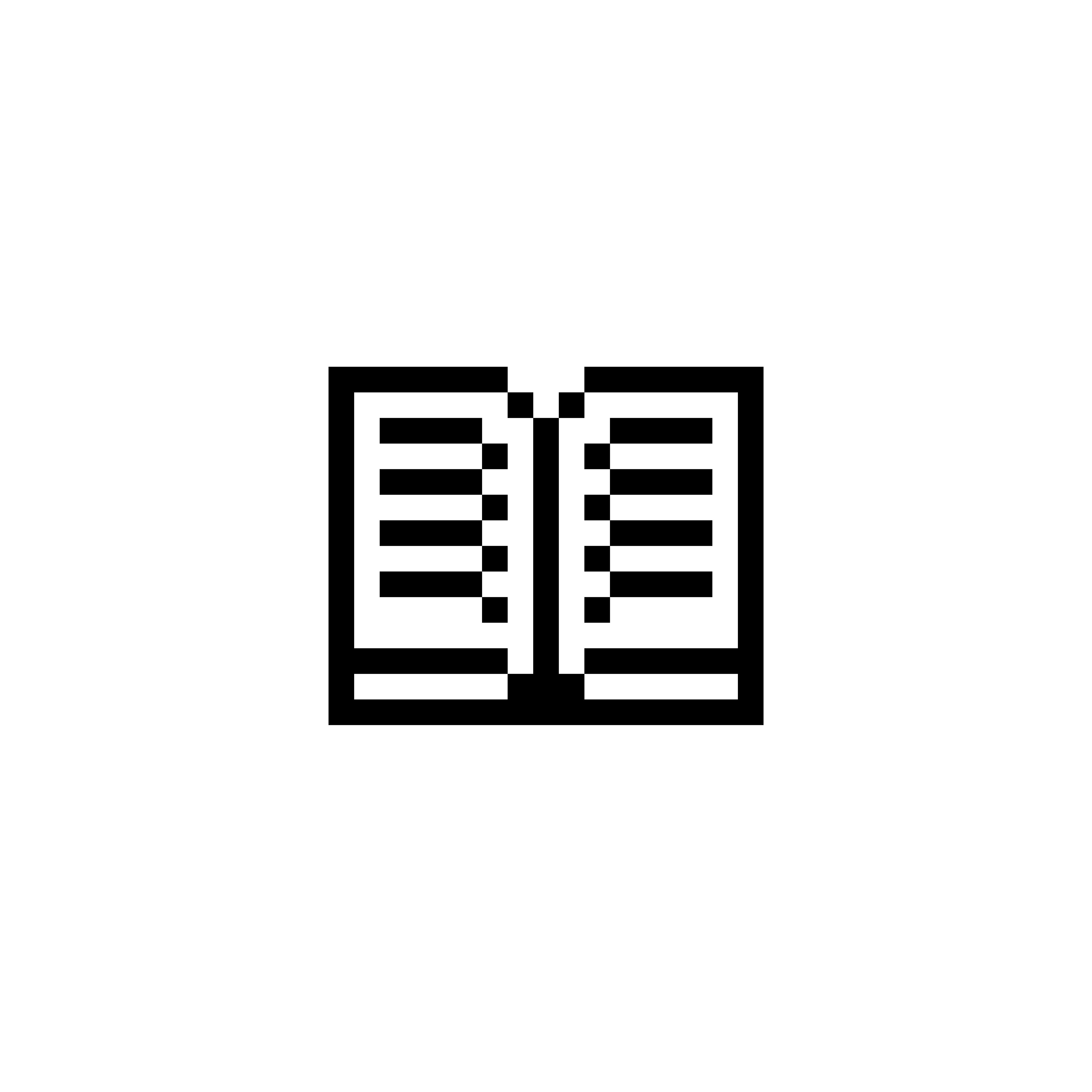 Reconnaître l’importance des RSN

Se former sur les RSN : enjeux et aspects positifs
S’intéresser à leur  utilisation par les jeunes
Prendre connaissance des « conditions d’utilisation »

Mettre en avant les aspects positifs en faveur de la relation éducative

Montrer au jeune un regard tolérant sur ses usages 
Créer un espace d’écoute et de parole sur cette question à la maison : « questions bêtes ».
Éviter le discours « toxique »

Identifier les enjeux et développer une « culture du numérique » (Cardon, 2019)

Une « éducation au numérique » qui intègre le langage juvénile : solliciter l’aide des jeunes et leurs avis
Poser un cadre d’utilisation critique / scolaire / rationnel
4. Quelques pistes
Dominique Cardon « Les réseaux sociaux ne sont que le reflet de notre société » : https://www.youtube.com/watch?v=W8gB4AunPBI 
Yaëlle Amsellem-Mainguy et Arthur Vuattoux (2020). Les jeunes, la sexualité et internet. Paris : EFB.
Moignard, B., Couchot-Schiex, S. (2020). Jeunesse, genre et violences 2.0. Paris : L’Harmattan.
Metton-Gayon, C. (2009). Les adolescents, leur téléphone et internet. « Tu viens sur MSN »? Paris : L’Harmattan.
Les vidéos du Colloque «  Les adolescent(e)s d’aujourd’hui : penser leur bien-être en contexte scolaire et hors scolaire. URL : https://colloque-adolescences.univ-st-etienne.fr/fr/le-colloque.html 
Dernière campagne de l’éducation nationale sur l’harcèlement : https://twitter.com/education_gouv/status/1461306000783425536
Rapport Génération Numérique : https://asso-generationnumerique.fr/enquetes/
5. Quelques suggestions de lectures et de views
Balleys, C. (2015). Grandir entre adolescents : à l’école et sur internet. Lausanne : Presses polytechniques et universitaires romandes. 

Baromètre du Numérique (2020). Enquête sur la diffusion des technologies de l’information et de la communication de la société française. Centre de Recherche pour l’Étude et l’Observation des Conditions de Vie (CREDOC). URL : https://www.credoc.fr/a-propos/presentation.
Bozon, M. (2012). Autonomie sexuelle des jeunes et panique morales des adultes, Agora débats/jeunesses, 60, p. 121 – 134. ULR: https://www.cairn.info/revue-agora-debats-jeunesses-2012-1-page-121.htm 
Cardon, D. (2010). La démocratie Internet: promesses et limites. Paris : Seuil.

Couchot-Schiex, S., Moignard, B. (2020). Jeunesse, genre et violences 2.0: des filles et des garçons face aux cyberviolences à l’école. Paris: l’Harmattan.

Frau-Meigs, D, Jehel, S. (1997). Les écrans de la violence. Enjeux économiques et responsabilités sociales. Paris: Economica.

Frau-Meigs, D, Jehel, S. (2002). Jeunes, médias, violences. Paris: Economica.

Grajan, F.  Classes populaires et usages de l’informatique connecté. Des inégalités sociales-numériques. Paris : Presses Universitaires de Mines.

Jehel, S., Saemmer, A. (org.) Éducation critique aux médias et à l’information en contexte numérique. Villeurbanne: Presses de l’Ienssib.

Galland, O. (2001). Adolescence, post-adolescence, jeunesse : retour sur quelques interprétations, Revue Française de Pédagogie, 42, p.  611 – 640 . URL: https://www.persee.fr/doc/rfsoc_0035-2969_2001_num_42_4_5391 

Galland, O. (2017). Sociologie de la jeunesse. Malakoff : Armand Colin.
Geers, A. (2002). Faire des images de soi sur Instagram pour négocier  les ,normes de genre, Éducation et Sociétés, 47, p. 99 – 114. URL: https://www.cairn.info/revue-education-et-societes-2022-1-page-99.htm 
Lannegrand, L. (2021). La construction identitaire adolescente dans le monde d’aujourd’hui. URL : https://colloque-adolescences.univ-st-etienne.fr/fr/les-videos-du-colloque.html 

Metton-Gayon, C. (2009). Les adolescents, leur téléphone et internet : tu viens sur MSN? Paris: L’Harmattan.

Mercklé, P. (2011). Sociologie des réseaux sociaux. Paris : La Découverte.

Moignard, B., Bortolotti, R. (2021). L’éducation spécialisée 2.0. Quels enjeux, pour quelles pratiques ? Département de la Seine Saint Denis.

Octobre, S. (2018).  Les technocultures juvéniles. Du culturel au politique. Paris : L’Harmattan.

Pagiusco, M. (2022).  »Je serais peut-être pas gay si j’avais pas regardé des pornos gays ». Sexualité minoris ée et socialisation de renforcement par les médias, Éducation et Sociétés, 47, p. 114 – 132. URL: https://www.cairn.info/revue-education-et-societes-2022-1-page-115.htm 

Pasquier, D. (2020). Cultures juvéniles à l'ère du numérique. Paris : La Découverte.

Vulbeau, A. (2002). Les inscriptions de la jeunesse. Paris : L’Harmattan.
6. Références